Further Education support programmeNFEC, November 2021
Existing Materials
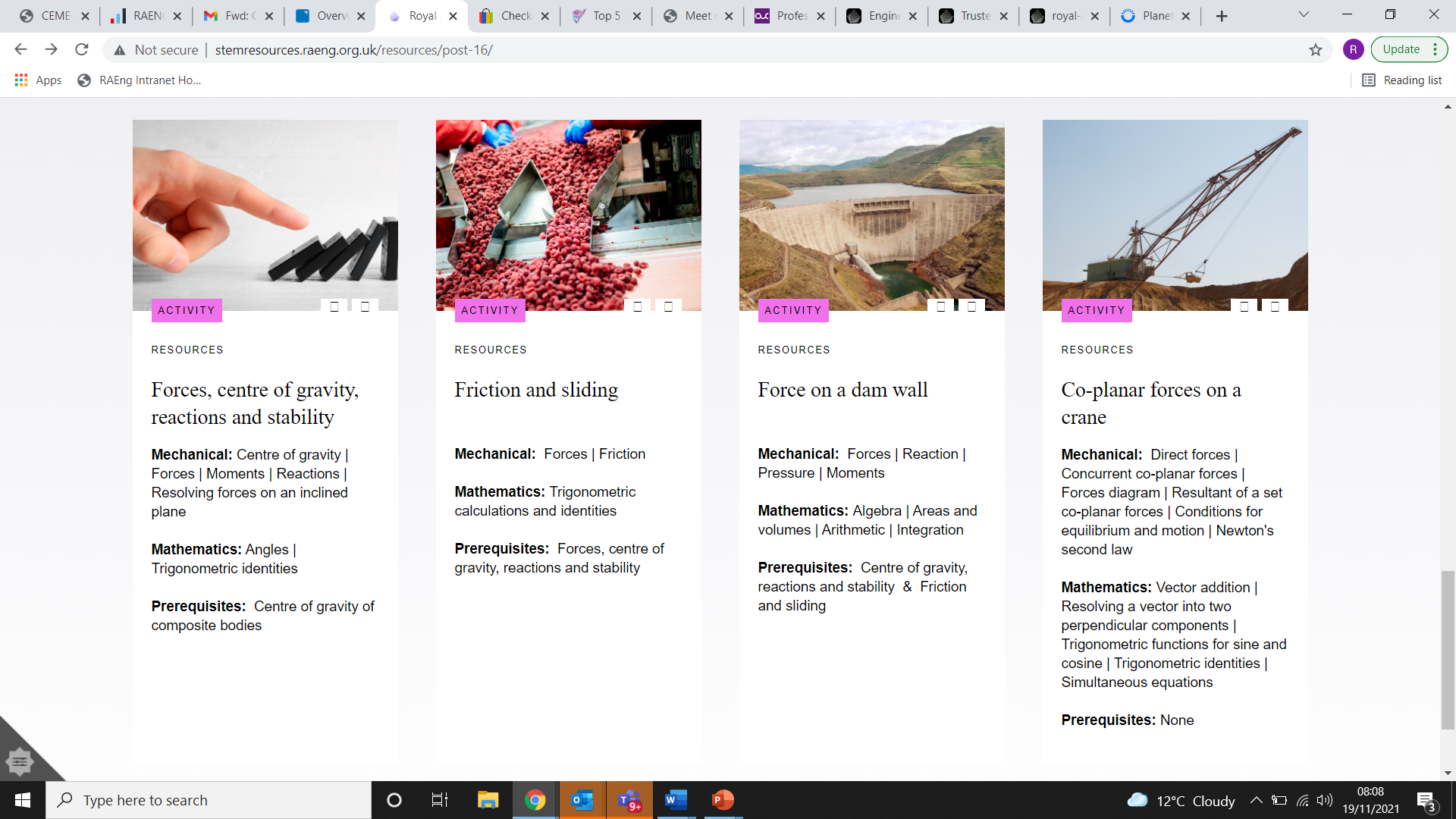 Series of contextualised, interactive engineering resources for L3 technical courses.
Range of topics around mechanical and electrical concepts
STEMResources.raeng.org.uk/resources/post-16/
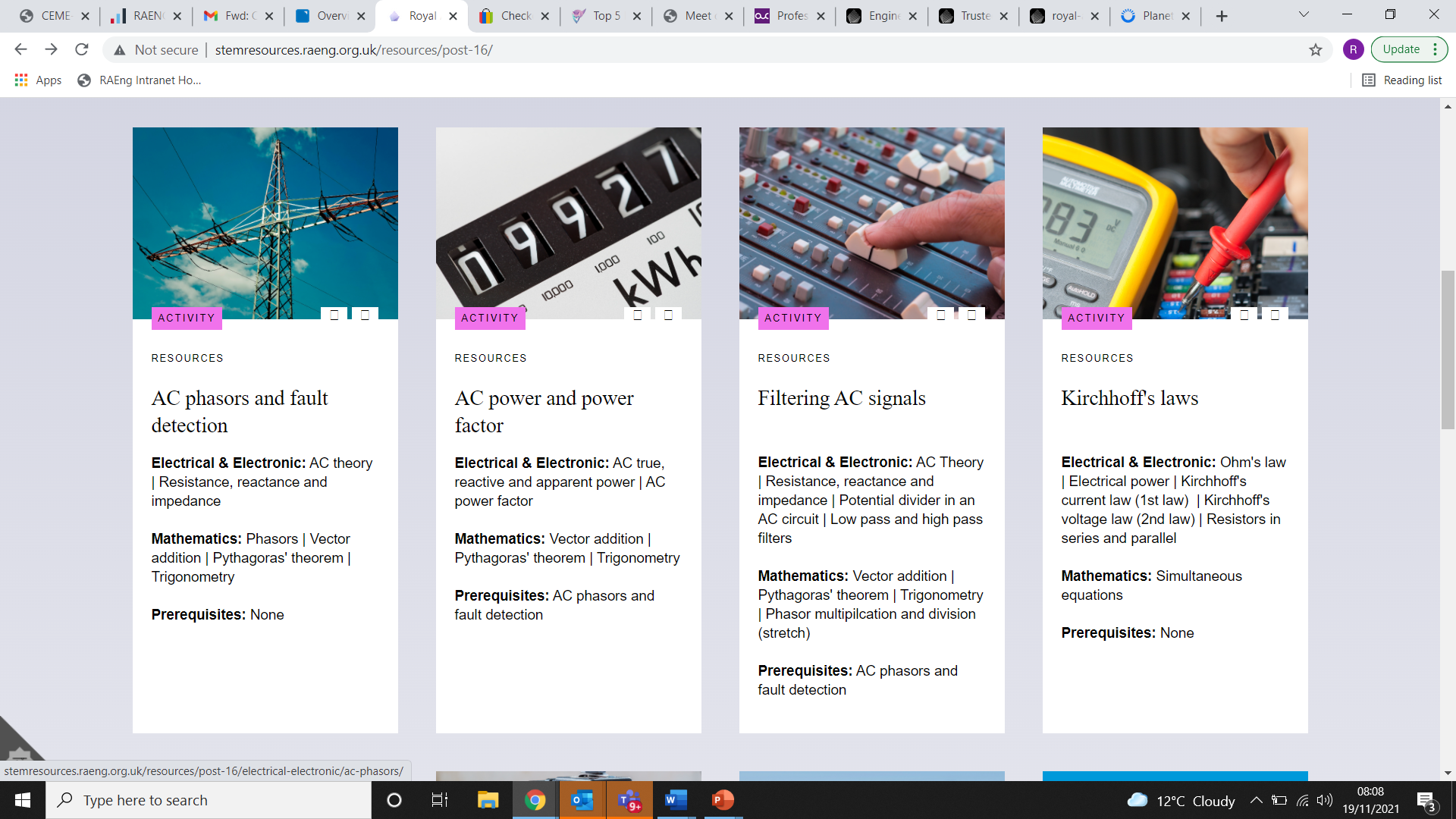 2
Education Programmes
New Level 3 engineering resources
CNC Machining
Engineering Materials
Battery technologies
Microcontroller systems / PLCs
Advanced /emerging technologies
	AR / VR
	AI, Cybersecurity
	Cyber-Physical systems, IoT
Robotics
Electrical machines
Renewable energy
Sustainability
The Academy is developing a new suite of Free-to-use resources to support students and practitioners with teaching and learning
The resources will include short videos, interactive simulations, teaching materials, embedded careers  information, etc.
The content will be independent of specific qualifications – so can be used for existing technical quals and new T levels
Current support areas will include:
3
Education Programmes
New Enterprise support resources
Engineering design 	- design for manufacture
	- design for circular economy
Specifying problems
Generating ideas / Innovation 
Capturing value
Working in start ups / SMEs
Growing and scaling a business
Intellectual property and copyright
The Academy’s Enterprise Hub supports start up’s and SMEs to grow their business
As part of a new programme to support technicians in start up’s and SMEs, we are developing new innovation and enterprise resources for FE colleges
Resources can be embedded in business modules, finance and engineering design
Topics will include:
4
Education Programmes
Industry Placements support
To support the new T level industry placements, the Academy is developing a suite of ‘off the shelf’ engineering projects and frameworks for engineering businesses to provide to students
Projects will cover a range of sectors: automotive, aerospace, rail, energy, manufacturing
The framework will be flexible to enable businesses to put their own projects into the placement work
The framework will also be designed to be flexible around different placement approaches (day release, week placements, end of course placements)
The frameworks will also support businesses and practitioners to assess student performance
5
Education Programmes
Your help!
To maximise the use and effectiveness of these resources, we need to hear from you. 
We will establish steering groups for resource development and placement projects
All support is welcome!
6
Education Programmes
Thank you.
Education@raeng.org.uk

Stylli.Charalampous@raeng.org.uk
Theofanis.Lampousis@raeng.org.uk
Lynda.Mann@Raeng.org.uk
7
Education Programmes